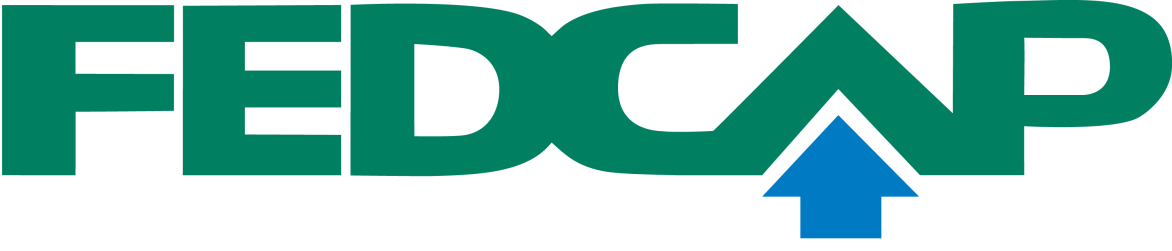 Presentation to rhode island provider community
About fedcap
78 year old not, national not for profit agency with a history of finding jobs for people with barriers—with the goal of self sufficiency.

Fedcap efforts structured within four practice areas:
Education
Workforce development
Occupational Health 
Economic Development

Fedcap serves diverse populations including:
People with disabilities
Previously incarcerated
Veterans
Youth and young adults transitioning from child serving systems
2
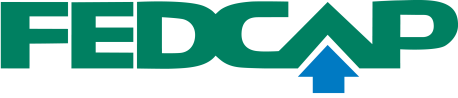 Our Focus on work
People with barriers have many strengths, talents, and abilities including the ability and motivation to work.  
Work is an important part of an individuals ability to feel like a full member of society.
Specifically--research has shown that adults with a developmental disability desire to work and can be very successful at work with support.  
Supported employment for people with a disability is an evidence based practice approach to vocational rehabilitation that has consistently proven to be more effective than traditional approaches.
3
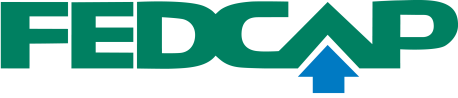 Our approach: Individual Placement and Support Model
Values
Client  Engagement and Informed Choice
Psycho-social assessment
Vocational assessment
Development of a meaningful ISP
Engagement of business—creating the pipeline to employment
Employer Based Training
Employment Specialists
Connect2Careers™ 
Post placement supports
4
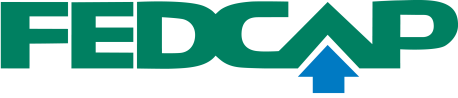 Values that drive the work
5
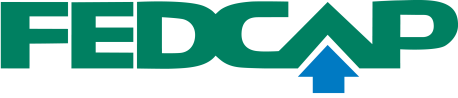 Client engagement and choice
Staff diligently work to create an environment that results in client choice.
Staff treat the client with respect.
Staff communicate using language and a communication style that the client can best understand.
REMEMBER:  Absence of understanding eliminates informed choice
Staff work diligently to know the clients’ likes, dislikes, goals and dreams. 
Staff  explore barriers to a participant’s interest in working such as fear, inability to imagine a positive work experience, and discuss emotional barriers that may be impacting choices.
6
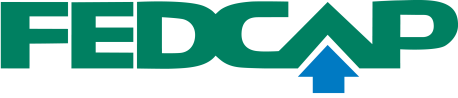 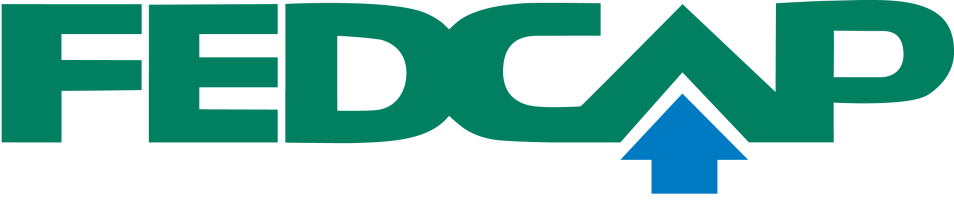 assessment
7
Comprehensive Psycho-social assessment
Goal is to have a strong clinical understanding of the client’s current status:
Physical description 
Client goals and interests
Assessed barriers to employability i.e. lack of job skills, lack of success in past employment efforts, lack of support. 
Family Relationships and the impact of these relationships on stability/employability. 
Educational history/status and experience in the school setting. 
Medical history including any medications the client is currently using.
History of substance use/abuse including family history.
History of childhood or adult trauma and abuse including physical abuse, emotional abuse, sexual abuse, and/or domestic violence.
8
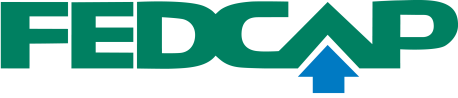 Vocational assessment
Building on the psycho-social  assessment, Fedcap’s Vocational Assessment combine testing, skills assessment, and career counseling
 Vocational Assessment includes:
Observation --watching or listening to an individual’s behavior and performance and recording relevant information. 
Work readiness and general skill identification--using Fedcap’s Get Ready!™ modified to work with people with disabilities. 
Community Based Situational Assessment –held in a community based setting assessing the consumer’s actual hands-on work. 
Community Based Workplace Assessment –an individualized assessment of  work in the community in accordance with the consumer’s interests and employment factors.
9
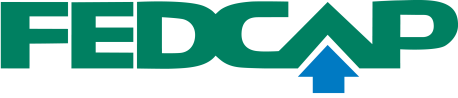 Vocational assessment results in Assignment to one of three tracks
10
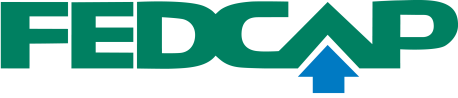 Vocational assessment results in Assignment to one of three tracks
11
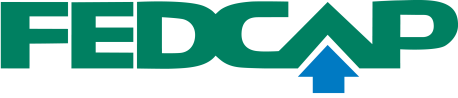 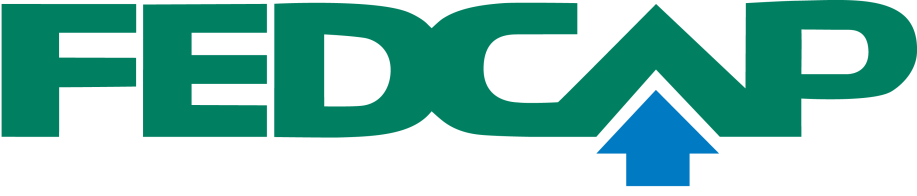 Individual service planning
12
Individual service plan
The development of a comprehensive individual service plan is key to identifying the supports and services the individual needs and wants, ensuring providers understand and fulfill their roles and responsibilities and ensuring funds are used in the best interest of the individual. 
The team (social worker, employment specialist and client) co-craft the Individual Service Plan (ISP) documenting specific goals and action steps to achieve those goals.  
ISP is a “doable” description of what needs to happen for client to achieve goals.
ISP contributes to the continuous movement of the individual toward their goals and preferences.
Addresses such areas as communications, maladaptive or inappropriate behaviors, mobility/ambulation issues, and accommodations. 
Integrates information obtained through benefits counseling.
13
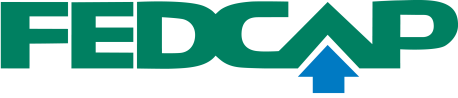 Benefits counseling
Individuals with disabilities often have complex employment patterns
Benefits counseling must integrate this pattern into the counsel--ensuring that participants make fully informed decisions regarding hours that they wish to work while still maintaining benefits and entitlements
A critical component is financial literacy.   Participants must have access to supports designed to help them build long term assets and financial stability.
14
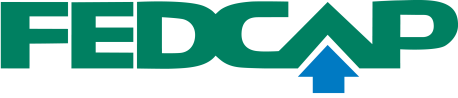 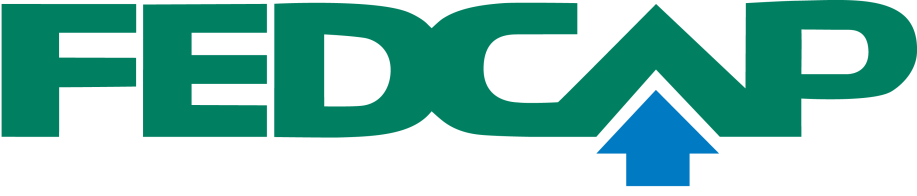 employment
15
employment of people with disabilities
We expect and provide for participants to move between several jobs and employment settings as part of the growth and learning process.
Our long term goal is to see a convergence towards stable employment and the participant’s development of employment and social skills.
To do this, we need to provide opportunities for participants to work side by side individuals without disabilities. 
The reality is that may people with disabilities,  have had limited work and life experience on which to base their job search decisions, and also have limited expectations for themselves
Many people with disabilities succeed or fail on a job based on how well they fit into the social environment of the workplace. 
When developing successful employment opportunities consider:
What environments does the individual enjoy?
In what environments have they succeeded?
What social skills do they bring to the work environment?
What types of work environments should be avoided?
16
Employment specialist
Employment specialists are trained to provide participants with the following:
Support
Coaching
Resume development
Interview training
On-the-job support. 
Employment specialists are qualified and proficient in job development through building relationships with employers in businesses that have jobs that are consistent with participant preferences and abilities.
17
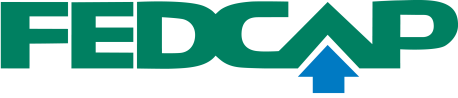 Career Exposure
Business Advisory Council established to engage business in supporting efforts to employ people with disabilities including the planning for Connect2Careers™.
Fedcap’s innovative Connect2Careers™, provides opportunities  for clients to explore career options and practice informational interviewing with 25+  different business and career representatives.   
Connect2Careers™ is a highly energetic and motivating way for participants to hone their interviewing skills (learned in Get Ready!™) and see the kinds of jobs available to them.
This event is a highly effective strategy used by Fedcap to ensure participants can make informed career choices.
18
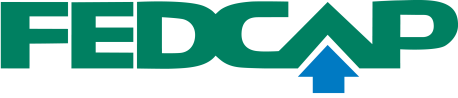 Employer based training
Thorough sector analysis to determine employment options available for individuals with disabilities within the community  
Training content co-developed with employers –to ensure training meets employer-specific needs; resulting in a pipeline to employment.
Training content designed for individuals with disabilities
19
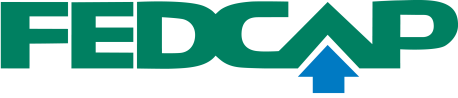 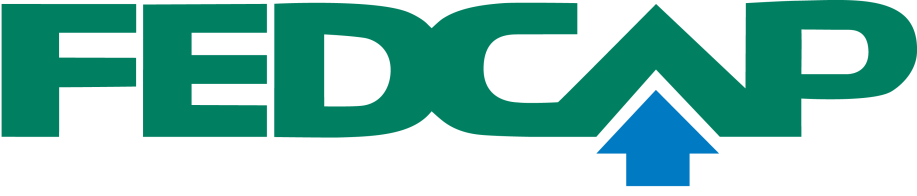 Post placement supports
20
Post placement supports
Securing a job is not the end, but is a new beginning…. 
To ensure individuals served have everything they need to be successful, staff must provide needs-based wrap-around support that extend as long as required.
Post placement supports include:
Periodic meetings and phone calls to check on status and progress
Onsite time to assist in problem resolution 
Linkage of ongoing training to specific job issues
Coordination with supervisors (as appropriate) to support their advancement
Referrals to other providers for additional assistance as identified
21